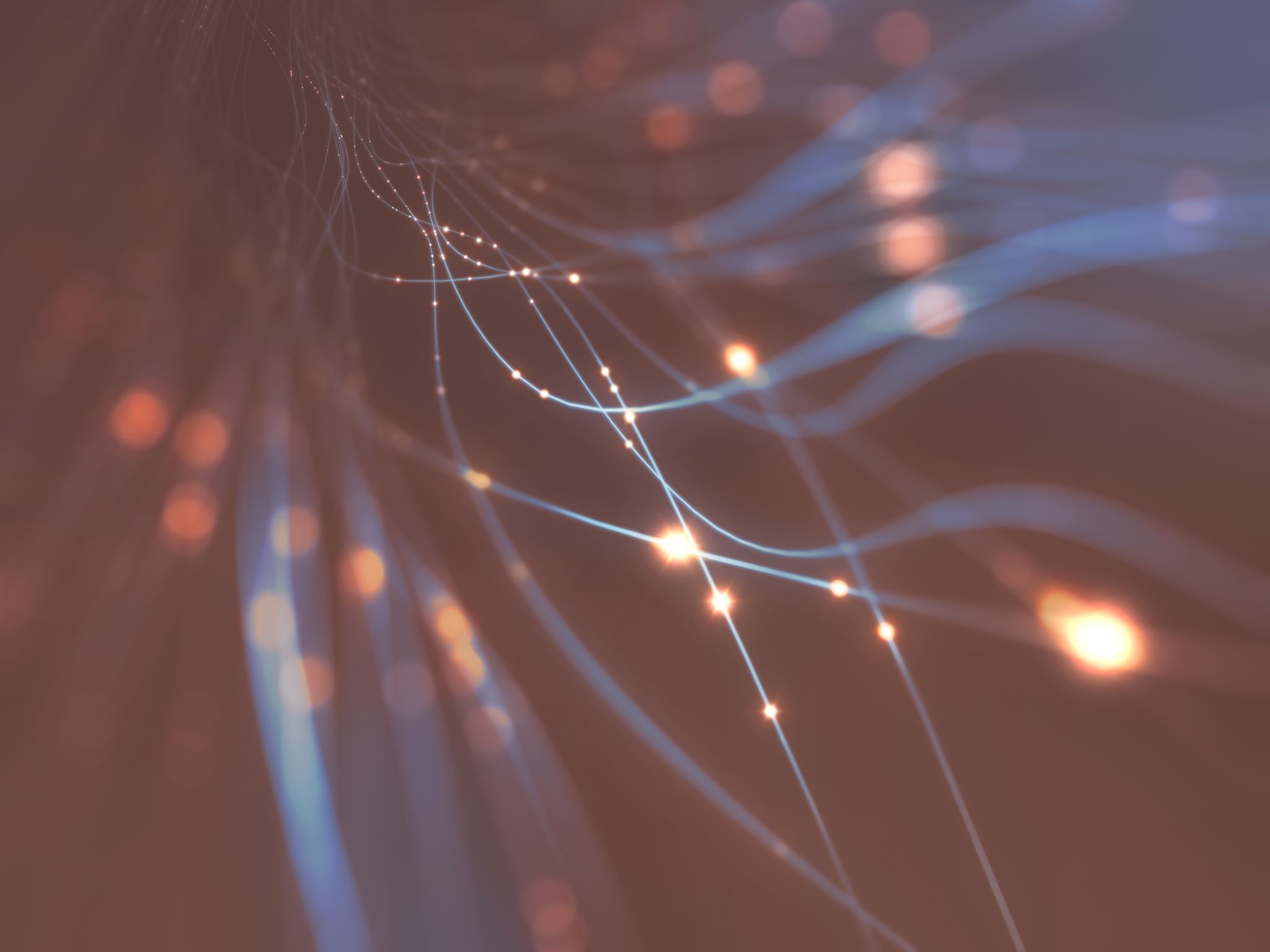 Flip learning
Thursday 17th December 2020
In Spring 1 – Year 3-4 will be learning about multiplying 2-digits by 1-digit
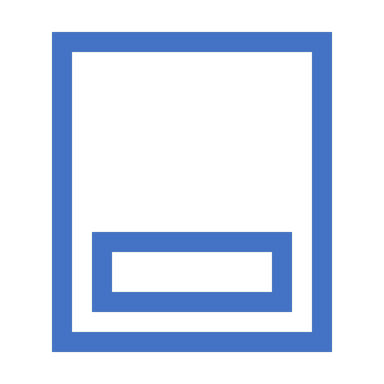 https://www.youtube.com/watch?v=k68CPfcehTE
Click the link and watch the video